Mission är kyrkans identitet 
Matt 28:18-20 Joh 20:21
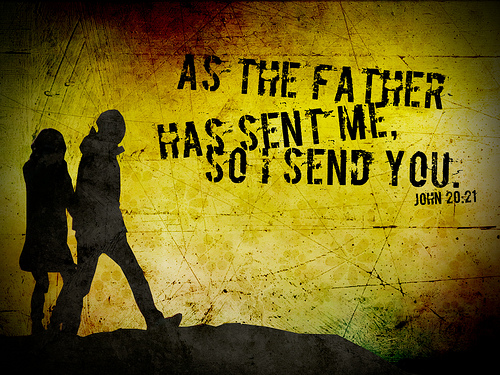 I honom bor gudomens hela fullhet i kroppslig gestalt Kol  2:9
Enheten i Kristi kropp 
4 1 Därför uppmanar jag er, jag som är en fånge i Herren, att leva värdigt den kallelse ni har fått. 2 Var alltid ödmjuka och milda, var tålmodiga och överseende med varandra i kärlek.3 Gör allt ni kan för att bevara Andens enhet genom fridens band: 4 en kropp och en Ande, liksom ni kallades till ett hopp vid er kallelse, 5 en Herre, en tro, ett dop, 6 en Gud som är allas Far, han som är över alla, genom alla och i alla.   7 Men var och en av oss har fått nåden så som Kristus fördelade gåvan. 8 Därför heter det: Han steg upp i höjden, han tog fångar och gav människorna gåvor . 9 Det att han steg upp , vad innebär det om inte att han också steg ner till jorden ? 10 Han som steg ner är också den som steg upp över alla himlar för att uppfylla allt.  11 Och han gav några till apostlar, andra till profeter, andra till evangelister och andra till herdar och lärare, 12 för att utrusta de heliga till att fullgöra sin tjänst att bygga upp Kristi kropp13 tills vi alla når fram till enheten i tron och i kunskapen om Guds Son, som en fullvuxen man med ett mått av mognad som motsvarar Kristi fullhet.   14 Då är vi inte längre barn som kastas hit och dit och dras med av varje vindkast i läran, när människorna spelar sitt falska spel och listigt förleder till villfarelse. 15 Nej, vi ska hålla fast vid sanningen i kärlek och på alla sätt växa upp till honom som är huvudet, Kristus. 16 Av honom fogas hela kroppen samman och hålls ihop genom det stöd som varje led ger, med den kraft som är fördelad åt varje enskild del. Så får kroppen sin tillväxt och bygger upp sig själv i kärlek.
Nyckelordet är enhet och utrusta
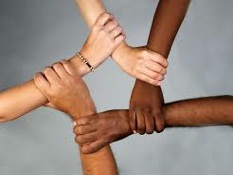 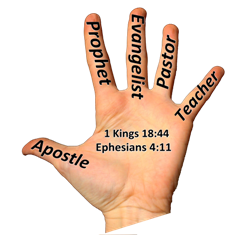 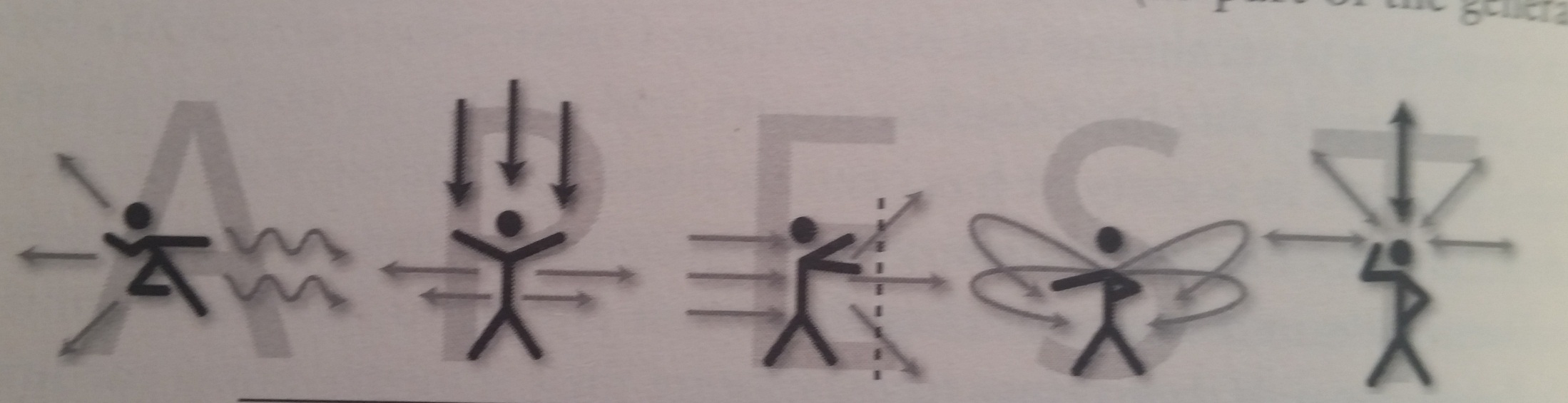 Entreprenör
Pionjär, Strateg, innovatör, Visionär
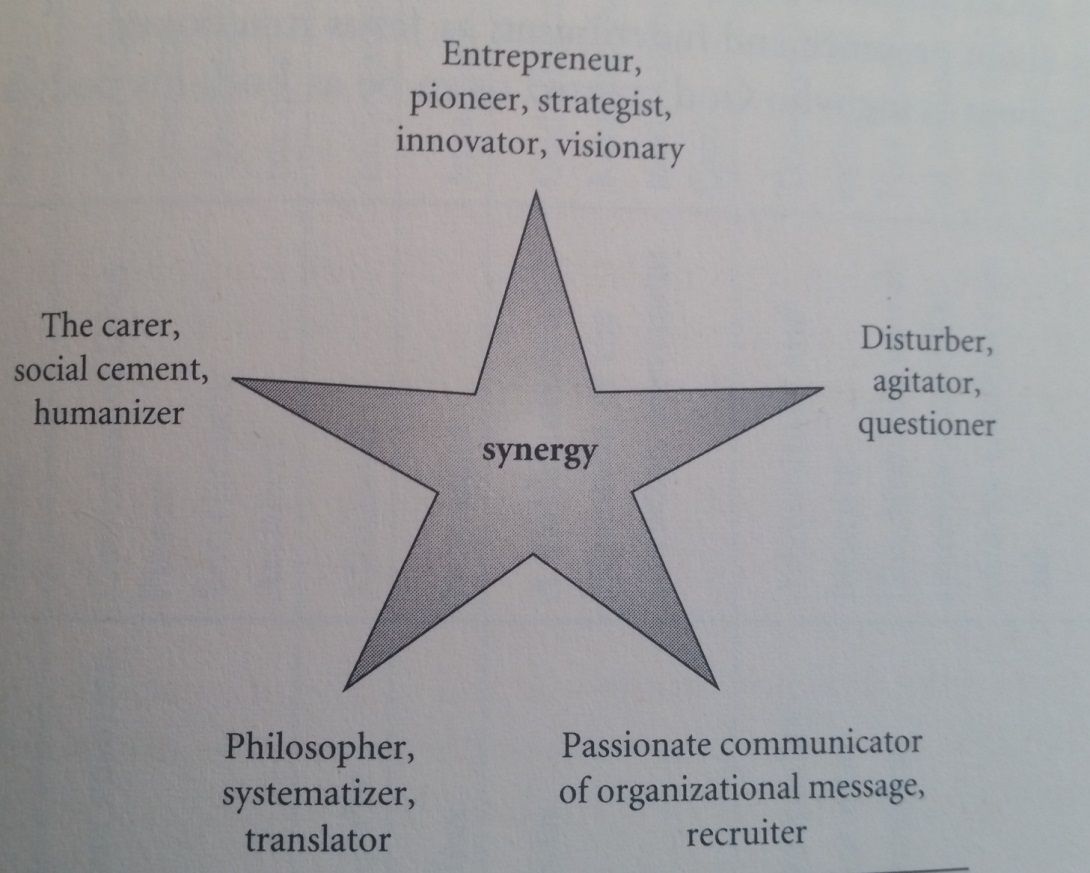 Vårdare
Socialt  kitt
Mänsklig 
(Humanizer)
Orosstiftare
Agitator
ifrågasättare
synergi
Filosof
Systematiker
Översättare
Pedagog
Passionerad kommunikatör
av organisationens budskap
Rekryterare
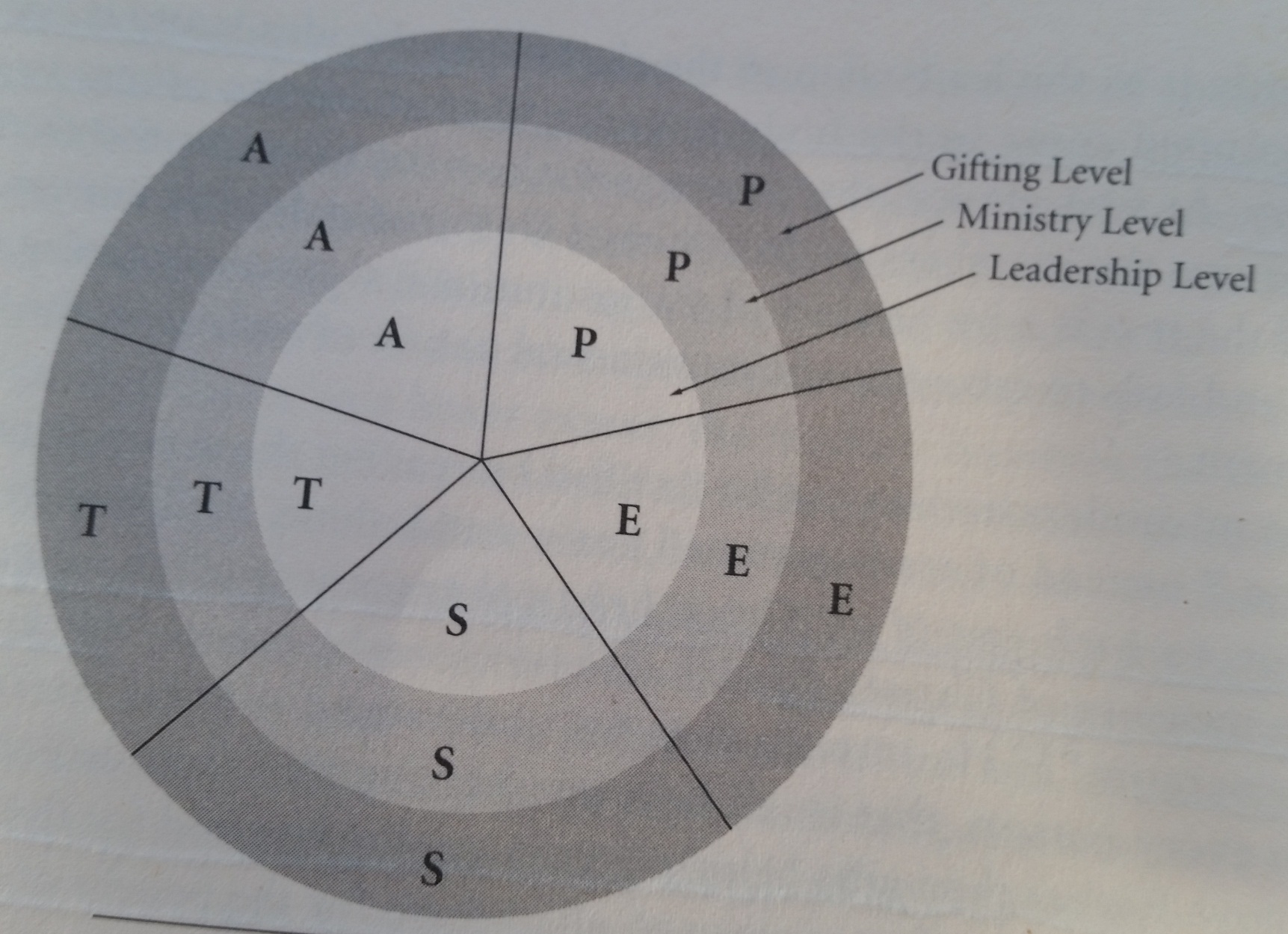 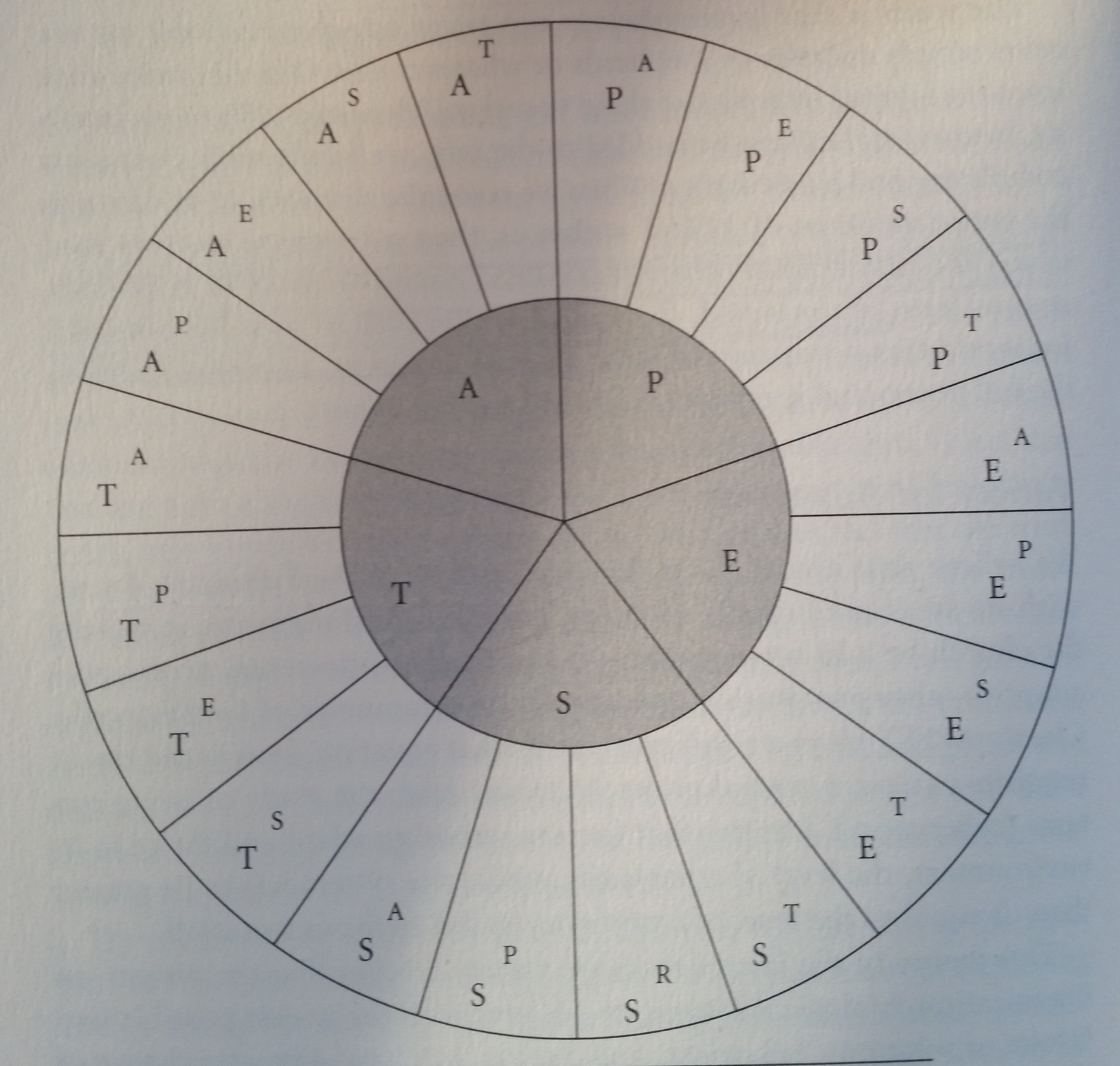 P
A
T
S
E
Fas
Bas
Profetiskt 
uppdrag & tänkande
Guds värderingar & verklighet
Rådande omständigheter
GAP
Guds värderingar & verklighet
Rådande omständigheter
Tillfälle
Apostel